| 1 |
Core Cancer Data Model
Thoughts on Modeling Cancer Biomarkers –  including Next Generation Sequencing (NGS) for M-CODE
March 12, 2019
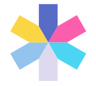 Minimal Common Oncology Data Elements (MCODE)
Patients
A standard health record for Oncology.
The minimal set of data elements applicable to all cancers, and collected for:
standardized information exchange among oncology information systems.
use by multiple stakeholders.
Oncology data element domains: patient, disease, treatment, outcomes, genomics.
Providers
Research
CANCER
Patient
Payers
Registries
Disease
Treatment
Outcomes
Genomics
Vendors
Government / Regulatory
| 3 |
Where does this fit with HL7 Cancer Interoperability and CIC
Initial goal: create a core and extended model for cancer, starting with Breast Cancer
Breast Cancer IGs are narrow and deep
mCODE is broad and shallow
EHRs are the main application
Treatment
Evaluation /Outcome(s)
Monitoring
Assessment / Workup
Diagnosis
Therapy 
(chemo, surgery, radiation, cellular, etc.)
Workup
Diagnostics
(labs, radiology, surgery, assessments, etc.)
OS, PFS, etc.
Staging
HL7 Breast Cancer Data IG
(Releases: 5/18, 9/18)
HL7 Breast Cancer Radiology IG
(est: 9/18)
mCODE IG (all solid tumor cancers)
(est: 9/18)
© 2018 The MITRE Corporation. All rights reserved.
| 4 |
ASCO NGS Use Case
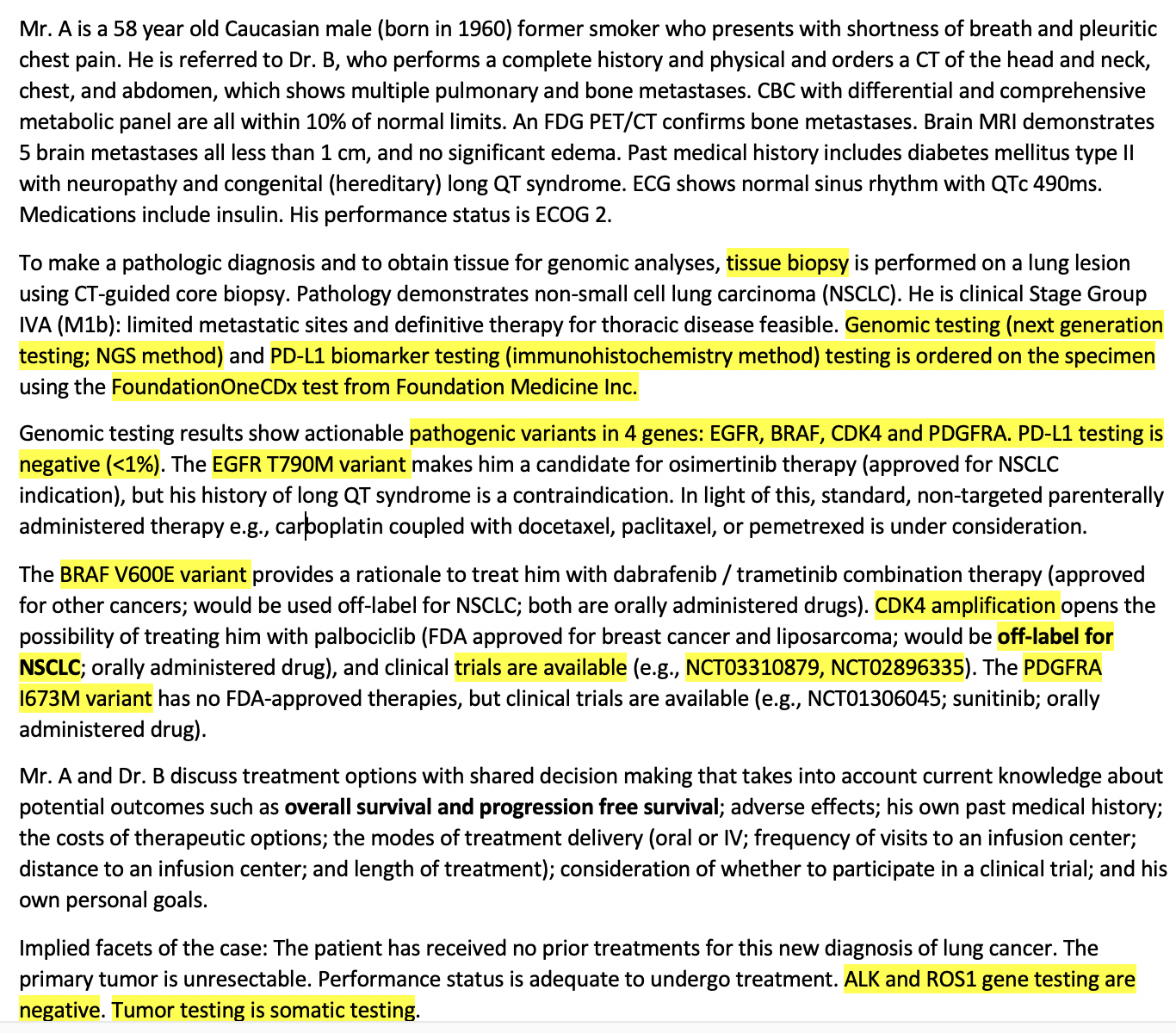 Use case defined by an ASCO Clinical Task Force, including
Medical/Surgical/Radiation  oncologists, Pathologists, Radiologists
High-level Elements
Genomics diagnostic report
Test name
Specimen
Gene
Variant
Interpretation
Genomic origin (somatic, germline)

**Scoping criteria: would we find this as structured data in an EHR, or expect a medical oncologist to enter this today?
| 5 |
mCODE level of detail…is minimal
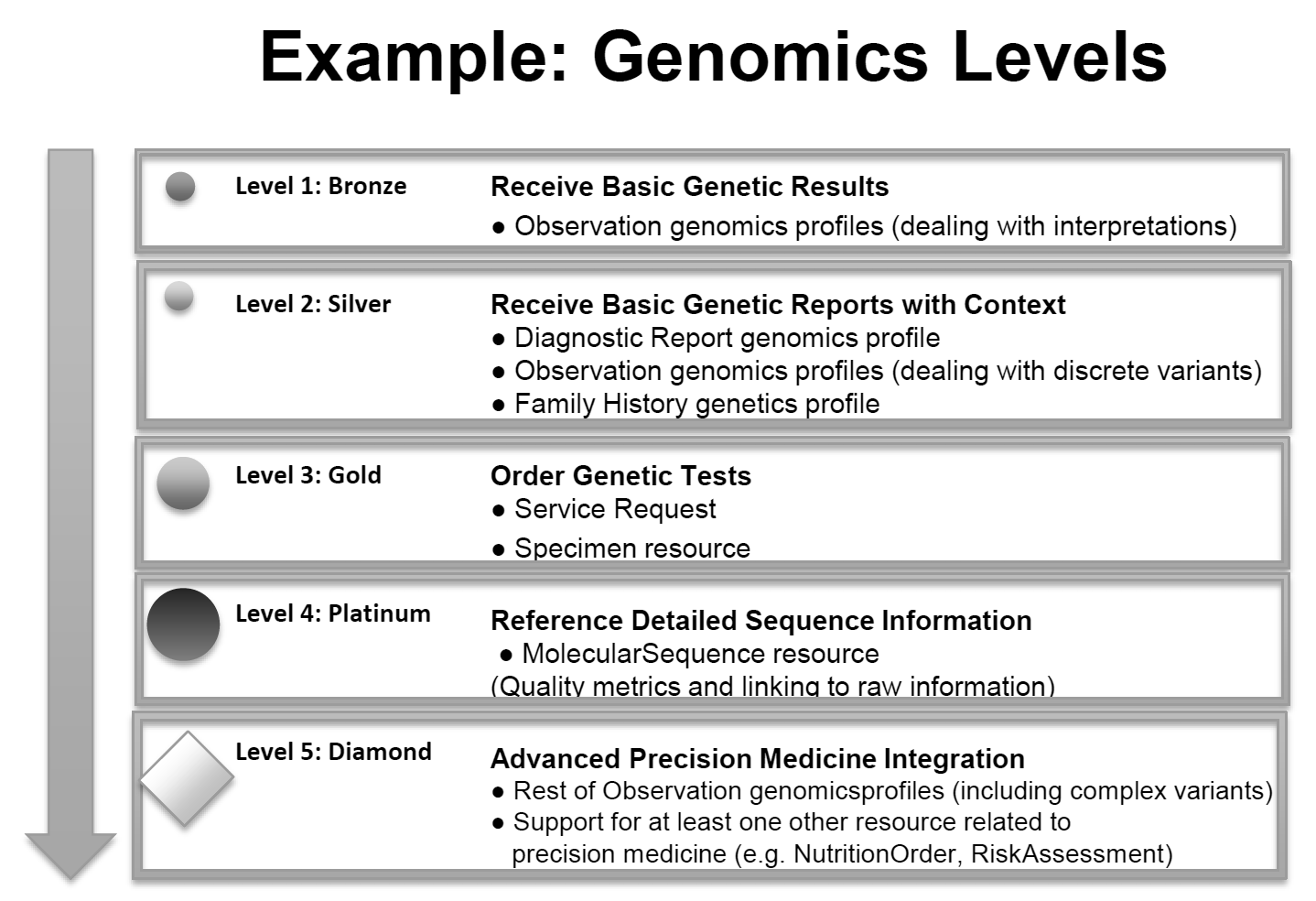 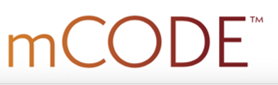 increasing detail
© 2019 Approved for Public Release. Distribution Unlimited. Case Number 16-1988.
Source: FHIR Genomics: What You Need to Know for Project Implementations
| 6 |
Use Case - Overall thinking
Scope focus
Split into two types – tumor markers, and genetics markers 
Level 1 and 2 FHIR Clinical Genomics adoption
A reference to a diagnostic report
Simple discrete variants and interpretations
Out of scope
Molecular sequencing data
Pharmacogenomics
© 2019 Approved for Public Release. Distribution Unlimited. Case Number 16-1988.
[Speaker Notes: FDA approved FoundationOne CDx (F1CDx) genomic tests to be used as a companion diagnostic test for 15 different targeted therapies used to treat 5 types of cancer: https://www.cancer.gov/news-events/cancer-currents-blog/2017/genomic-profiling-tests-cancer.]
| 7 |
For Discussion
These are 2 options - we’re looking for how complete and stable is R4 to enable us to persue option 2?

Option 1: The DSTU2-based CG profile what we have now in mCODE and we’re looking for guidance on the best direction for future releases.

Option 2: We’re re-creating DSTU2 DiagnosticReport and Observation genetics translation of the R4 CG DiagnosticReport and Observation-genetics profiles where possible, creating extensions and constraints as needed.
© 2019 Approved for Public Release. Distribution Unlimited. Case Number 16-1988.